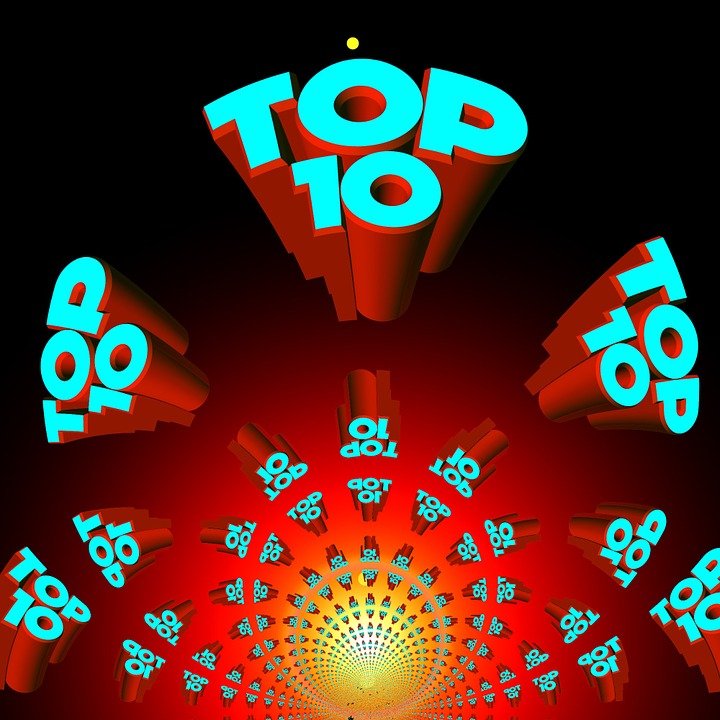 Top Ten Tips                                                     for accessible, engaging video microlectures
Dr Ellie Davison
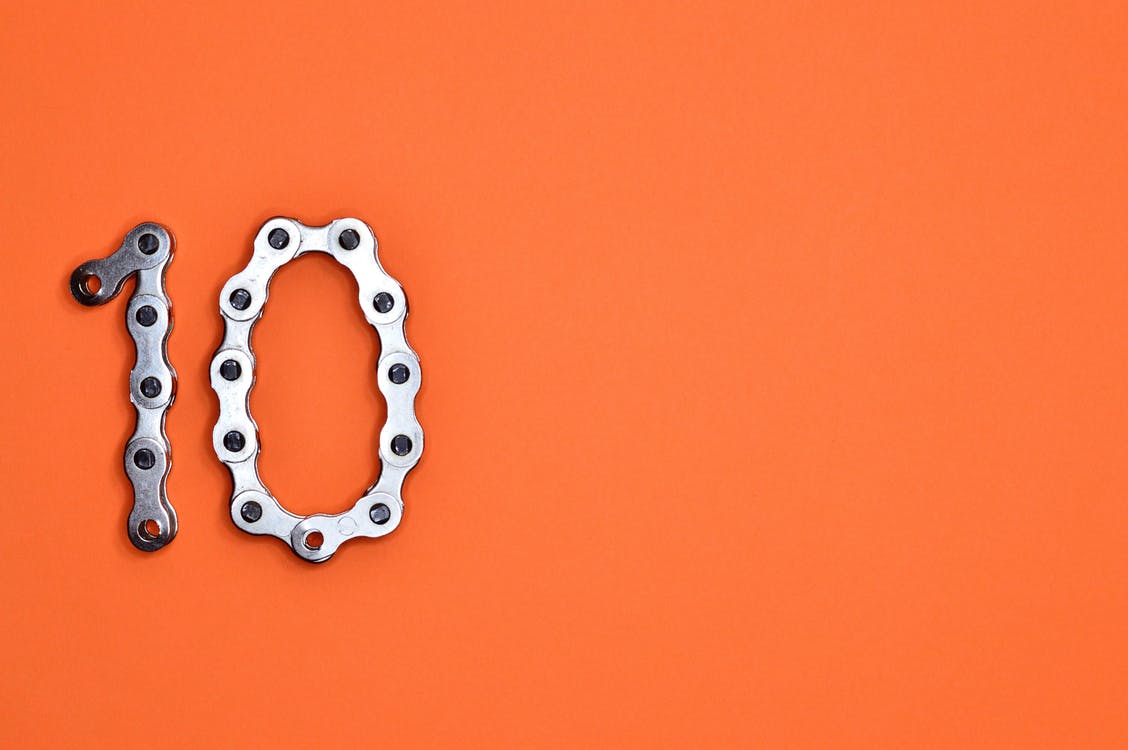 Provide Modifiable Versions of the Resources
Colour combinations
Fonts
Alt texts
Screen readers
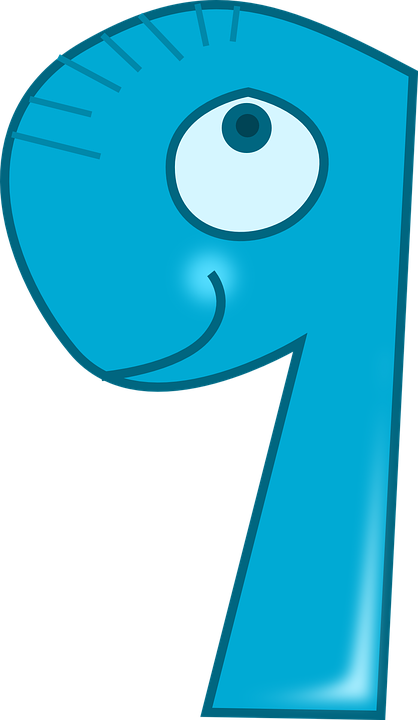 Enable Flexible Engagement – when / where
Released in advance
Time / place
Support available (watch slots / learning schedules)
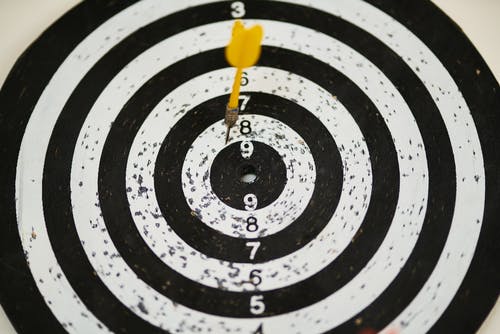 Necessitate viewing
Don’t repeat video content in sessions
Use face-to face time to expand, apply, evaluate, synthesise, debate….
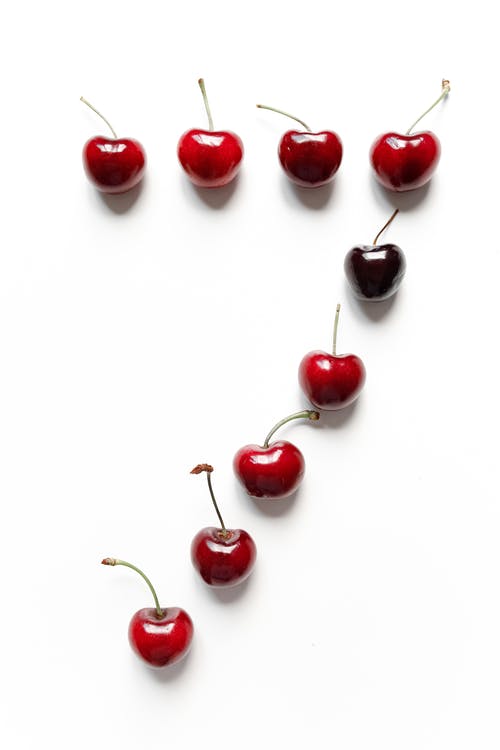 Face time?
Relationship building
Focus on the content
Intros and outros (ease of editing)
Reusable
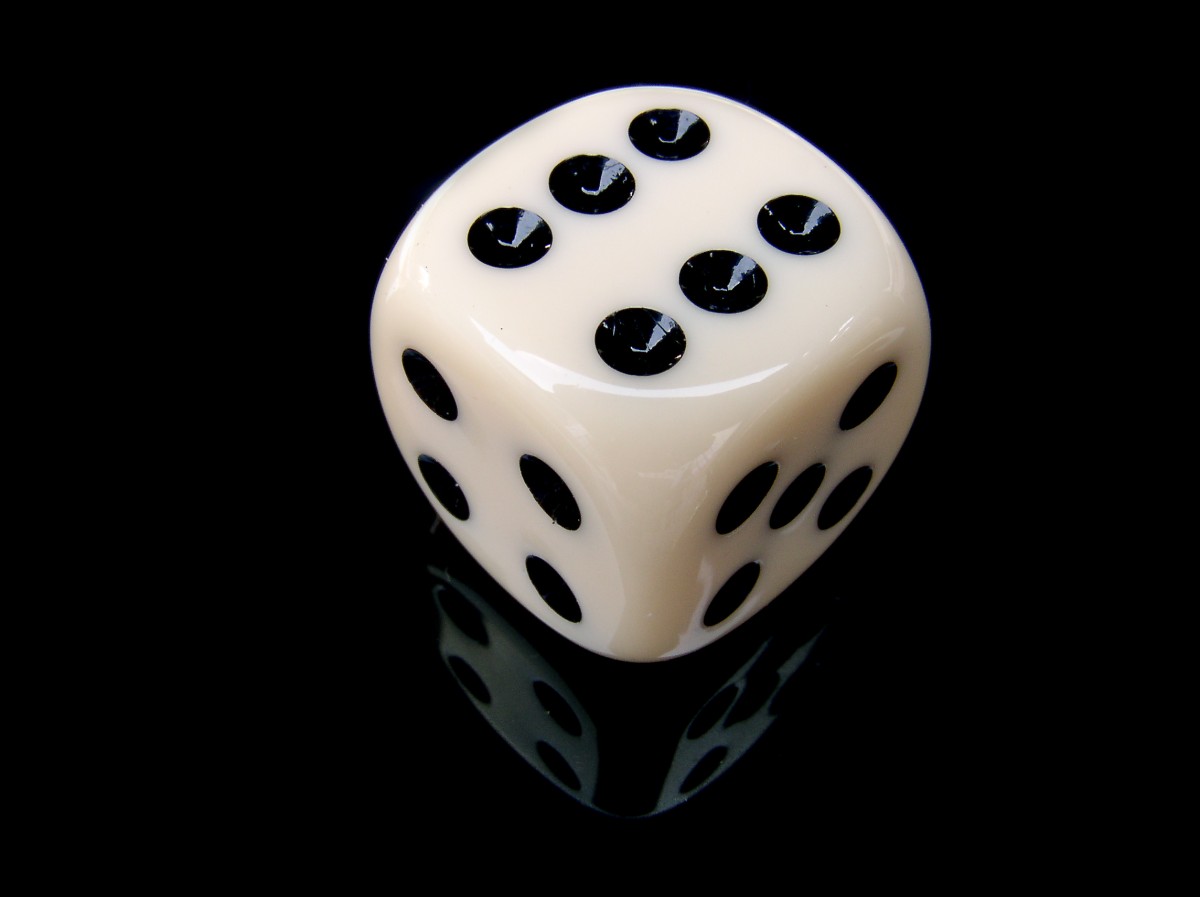 Internationalise
Avoid colloquialisms 
Don’t assume cultural knowledge
Provide key terminology
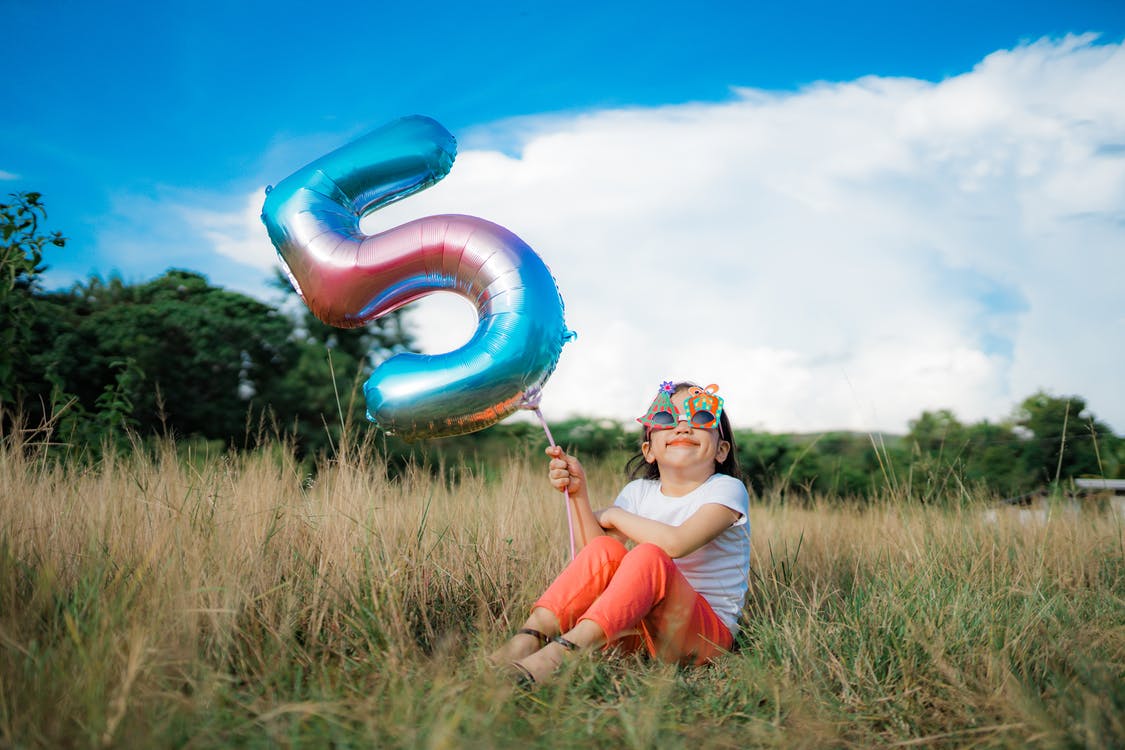 Added value
Reason to watch?
‘Live’ experiences
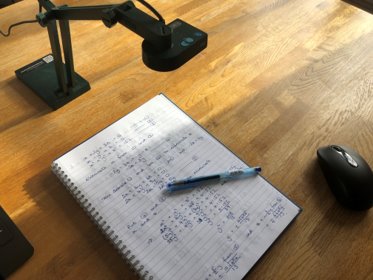 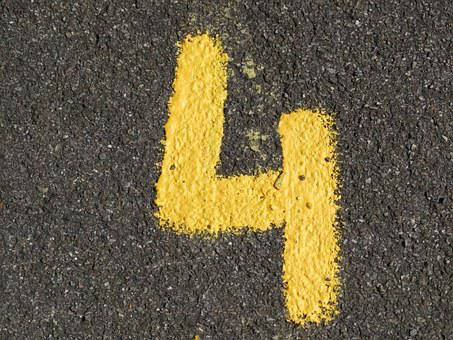 Enable flexible engagement - how
On a phone!
Bookmarked sections or playlists
Speed
Quality vs. bandwidth
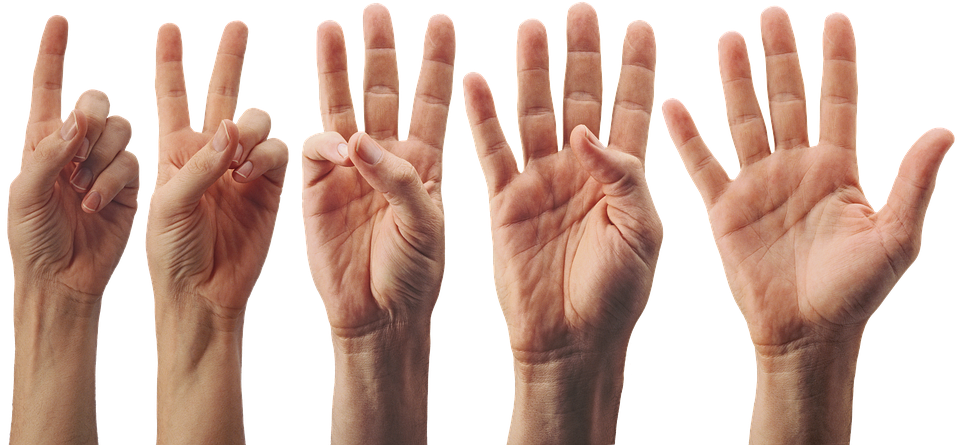 Embed Understanding Checks
Quizzes
Deliberate pauses
Engagement checks
Signposting
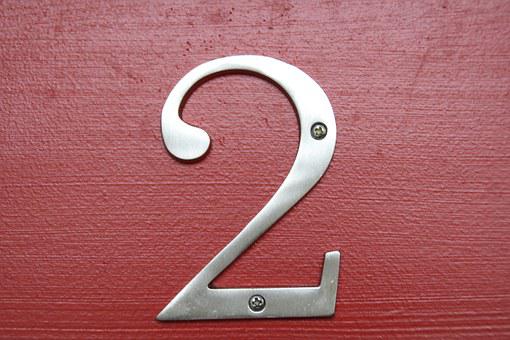 Micro lectures
Concentration span
Overburden
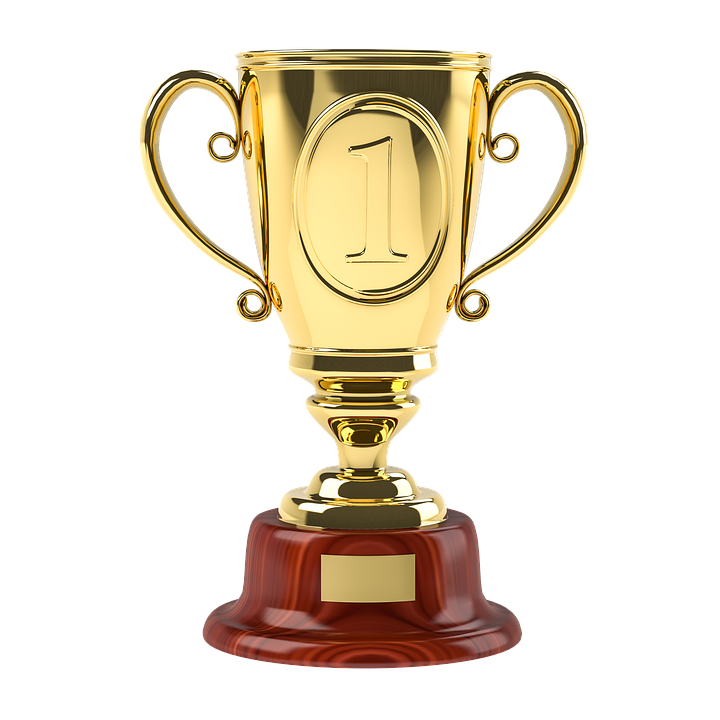 Accuracy of captions
Visual impairment
Cognitive connections
Accents / language
Transcripts